Олимпиады 2019-2020
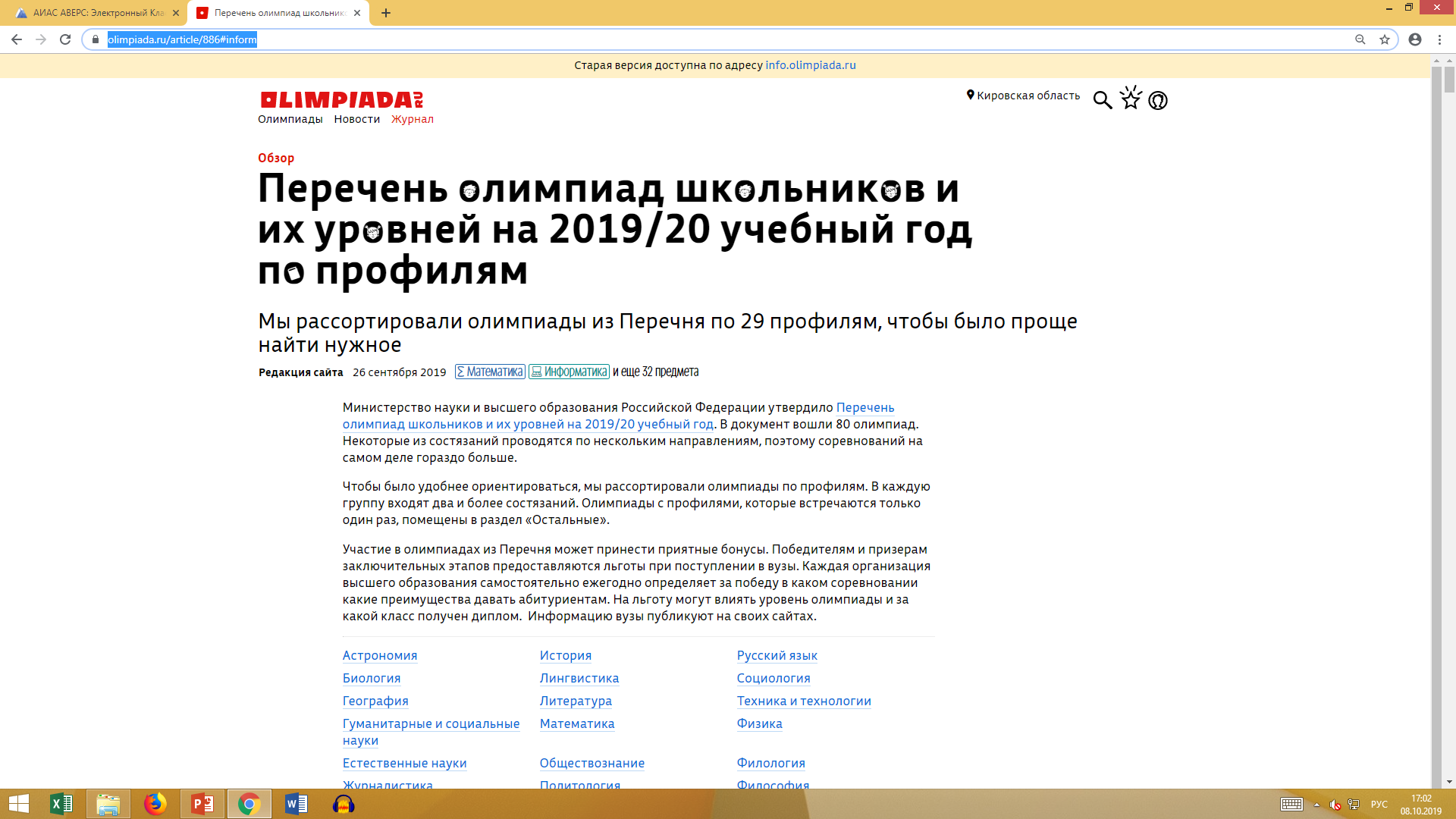 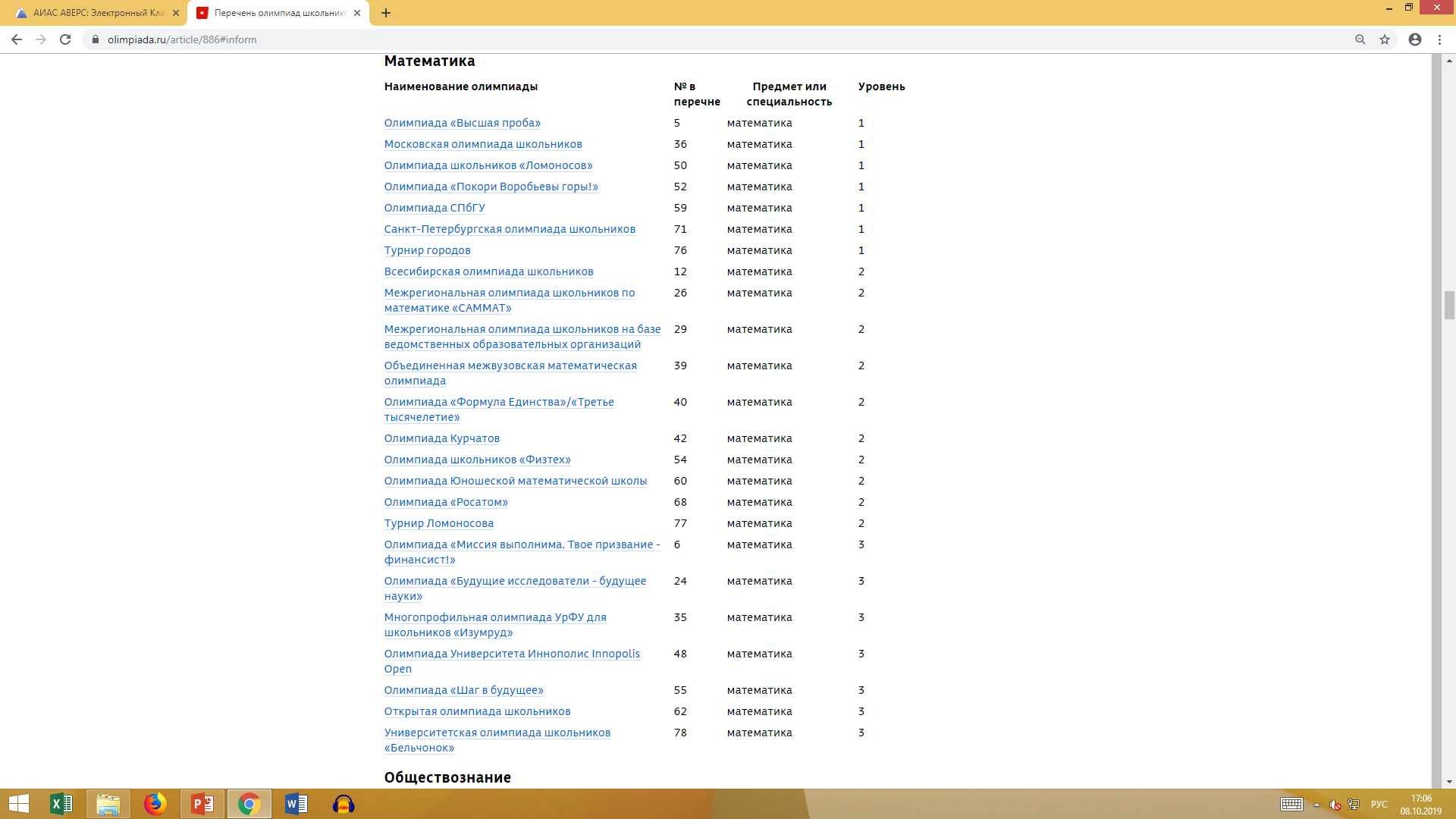 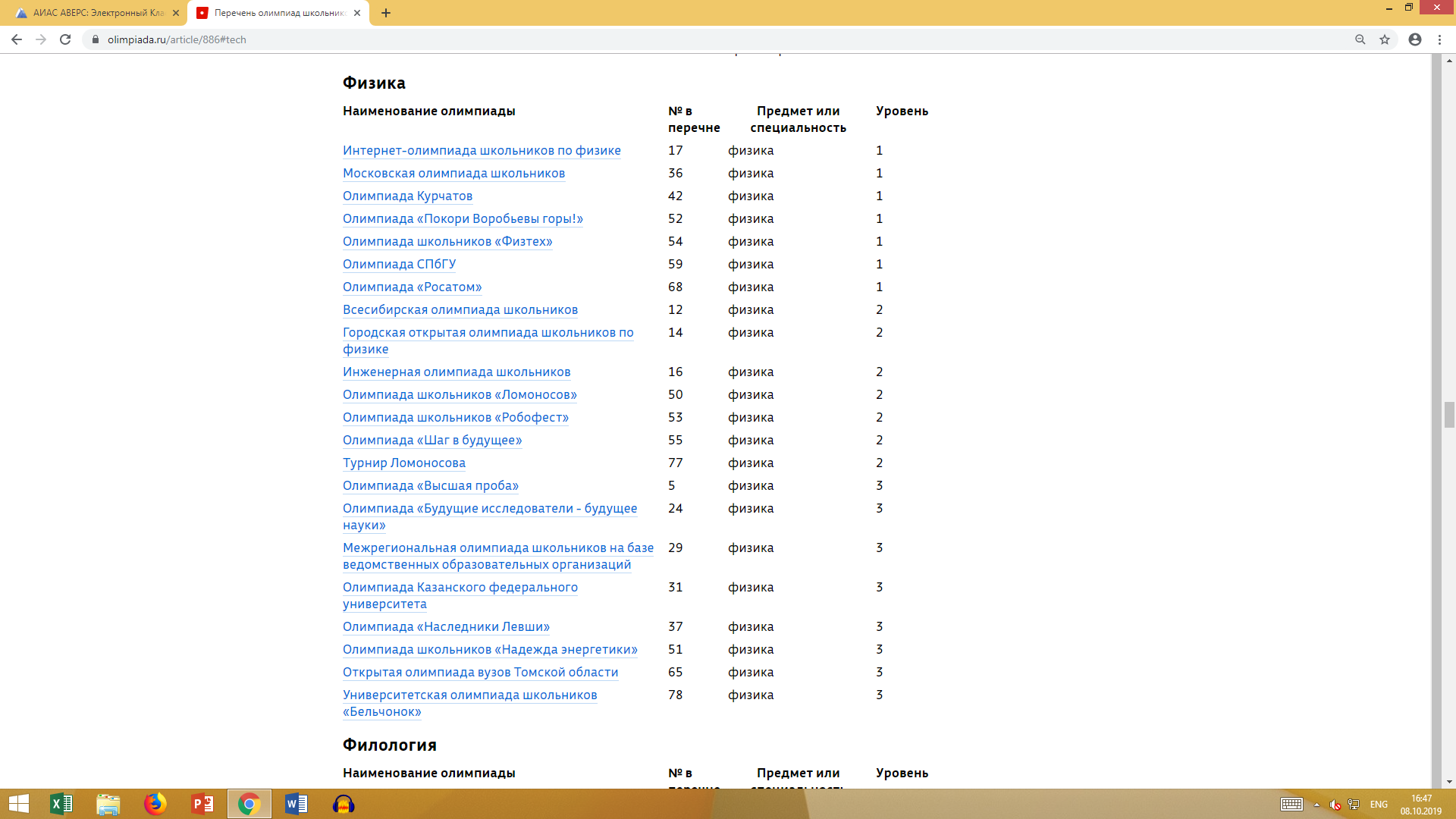 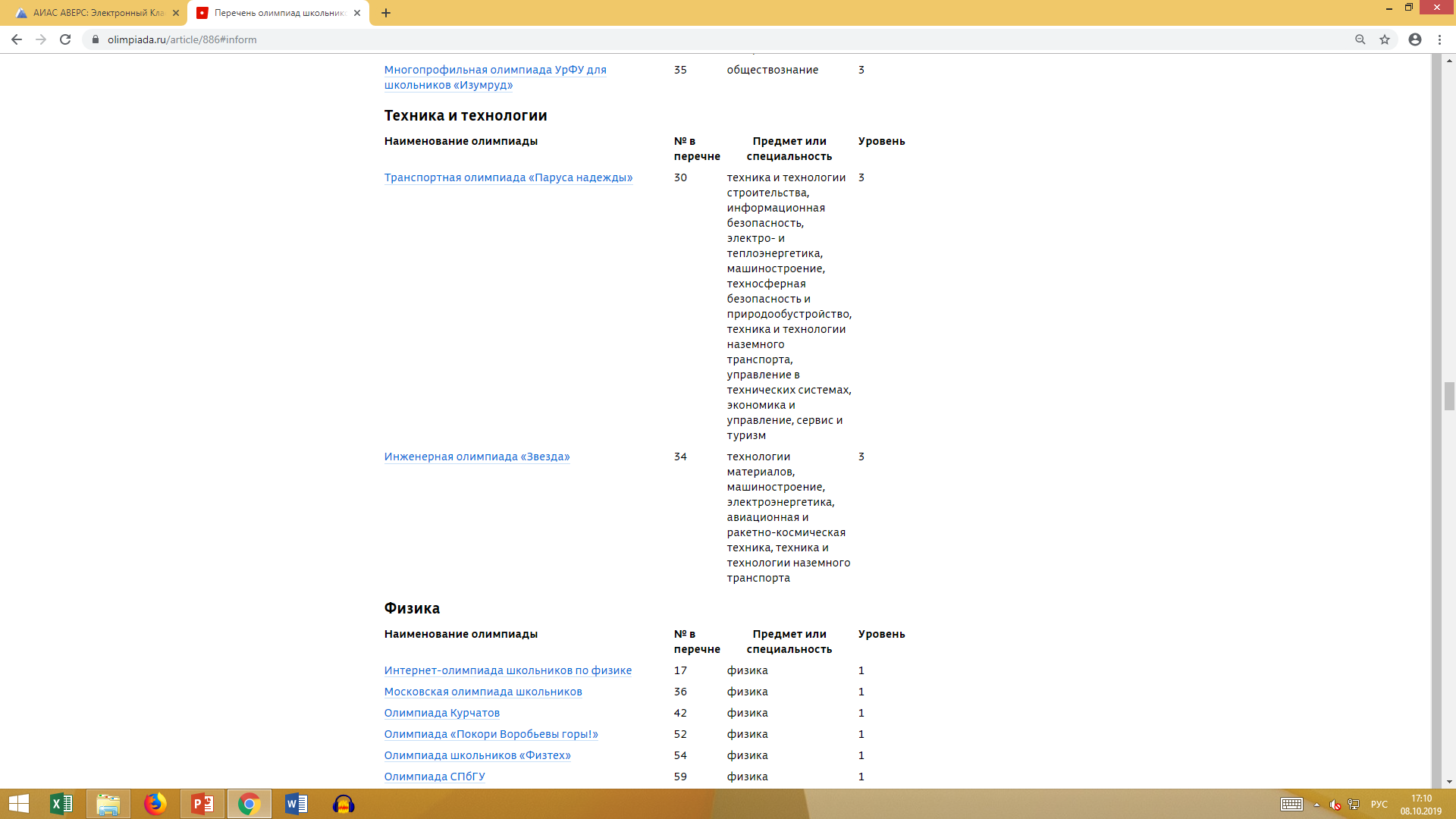 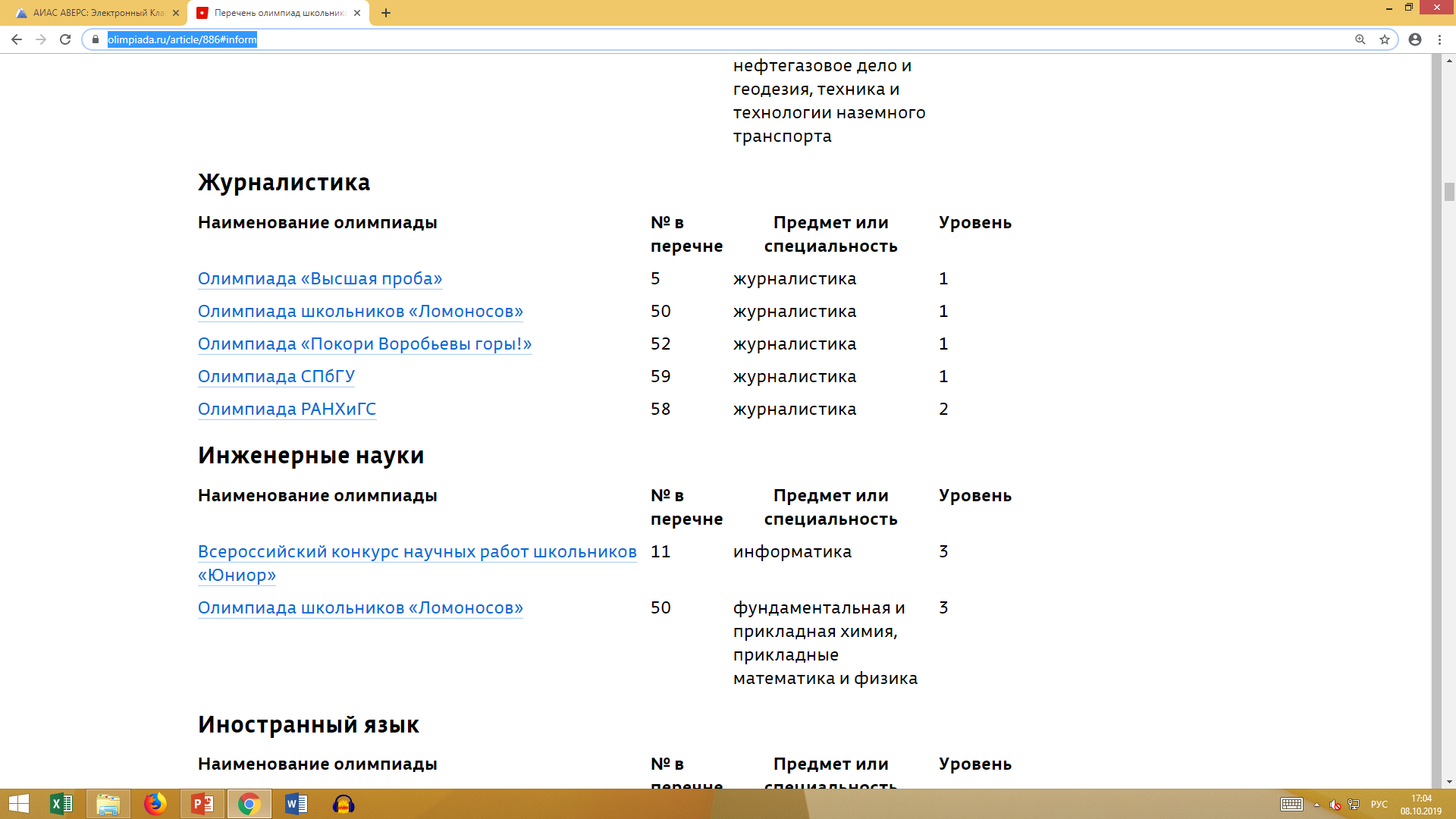 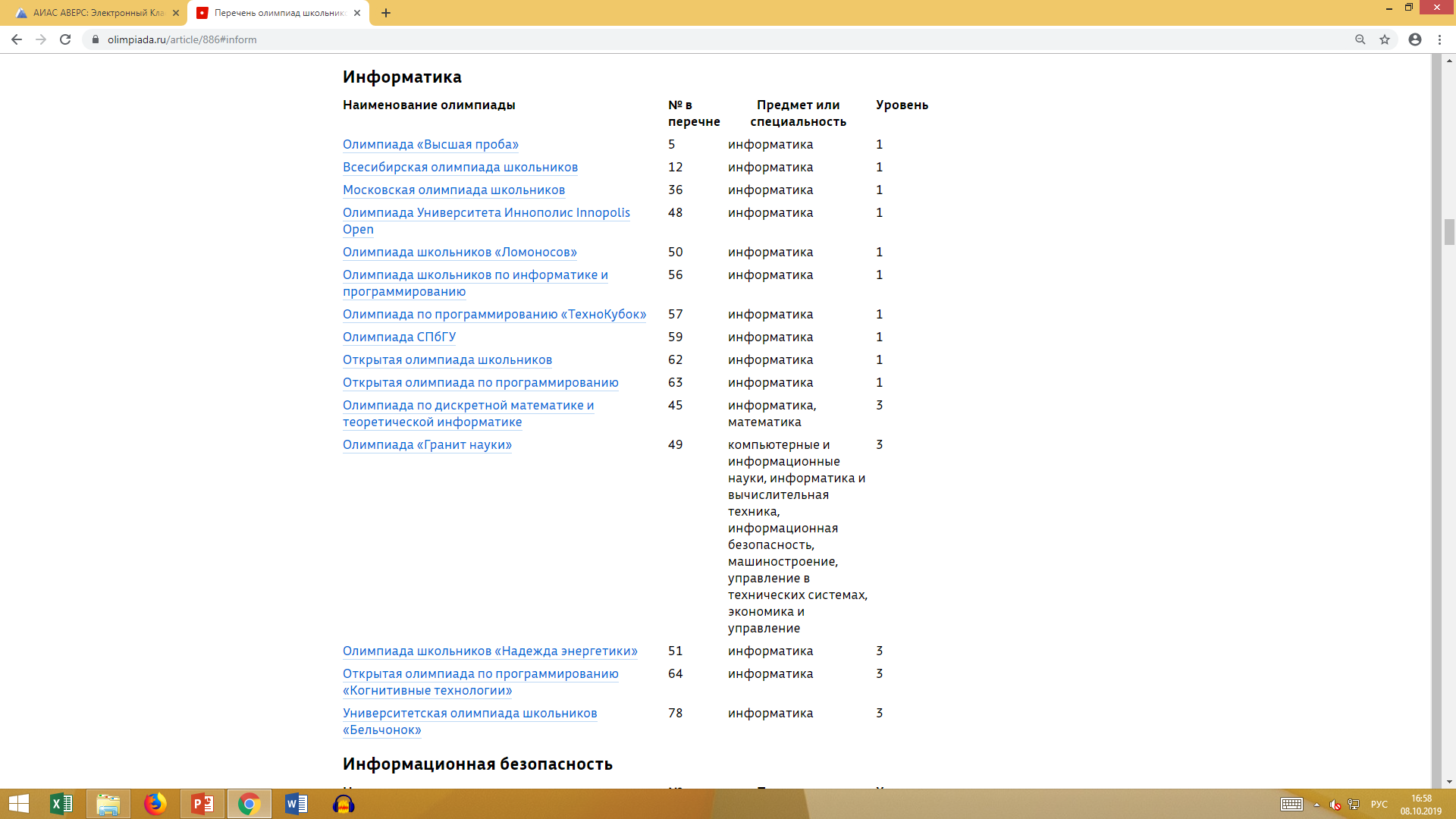 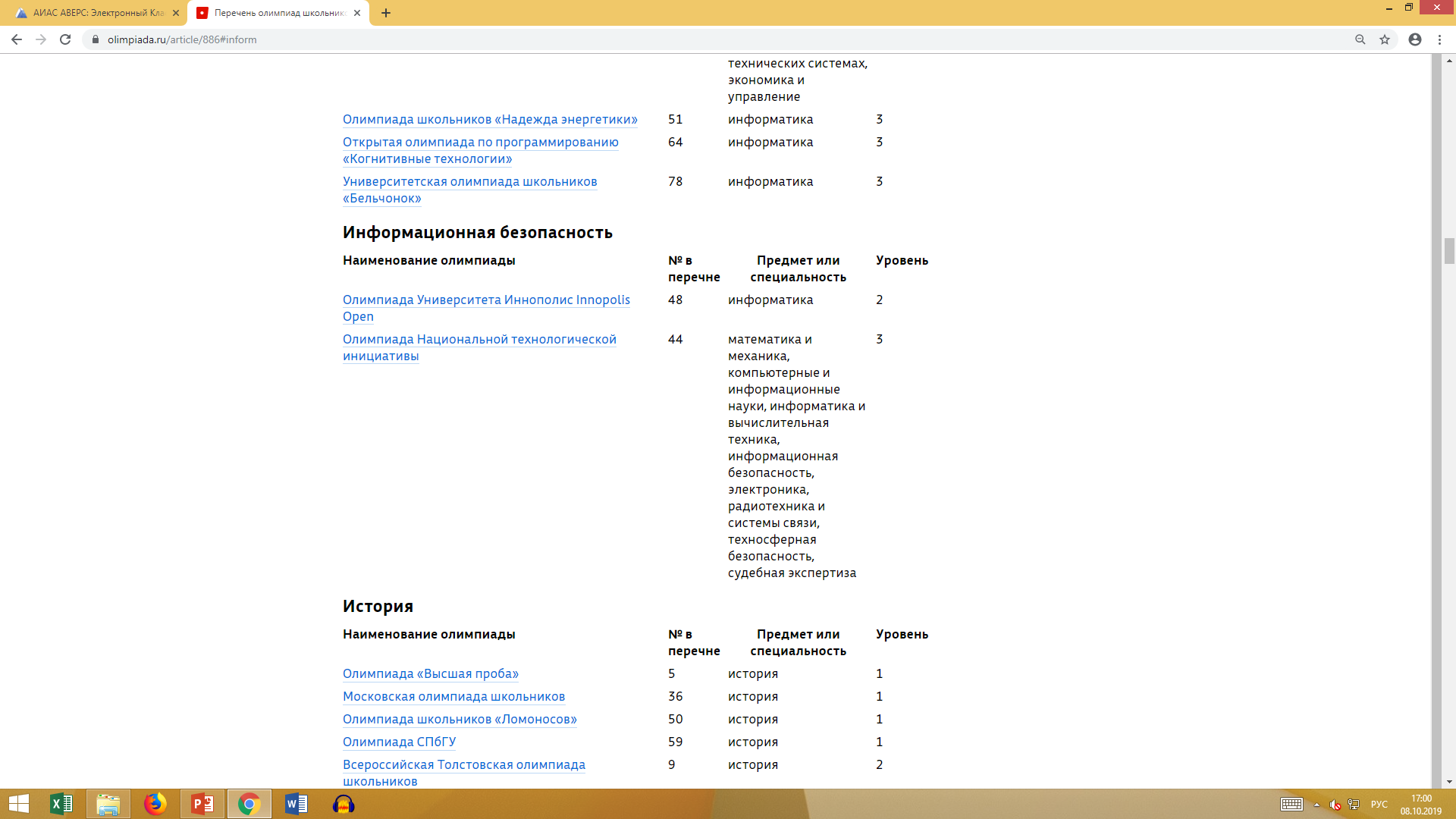 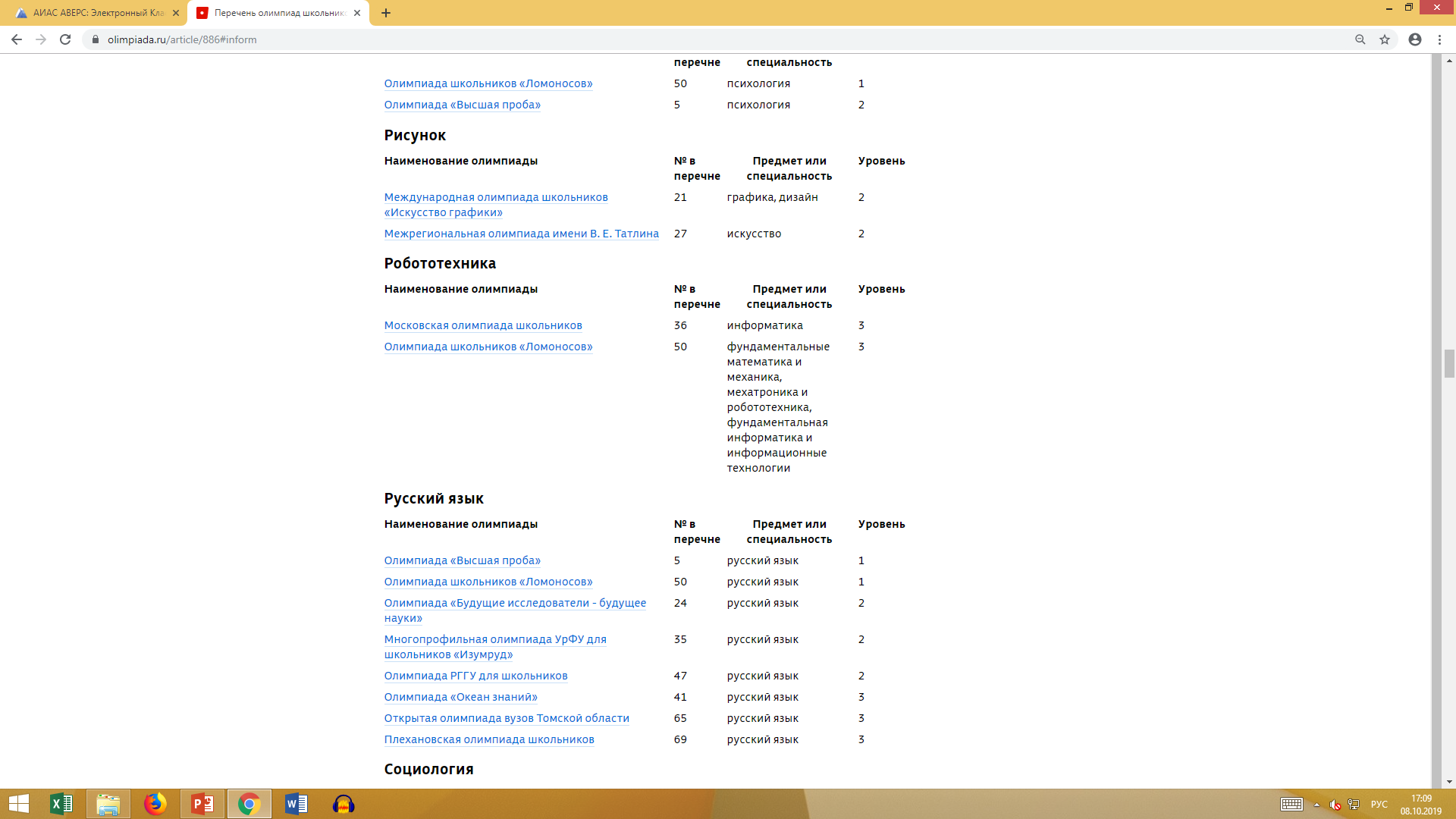 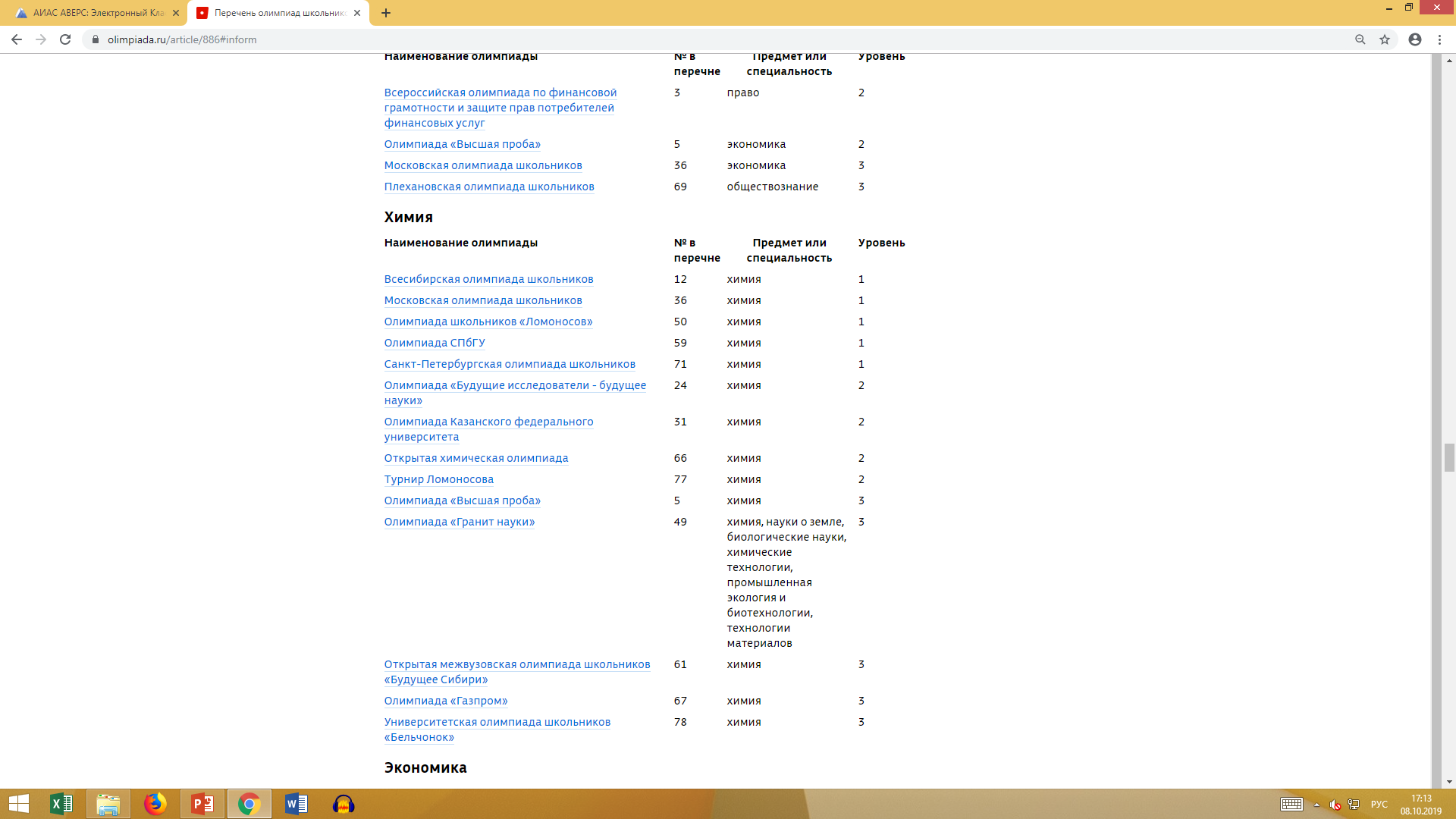 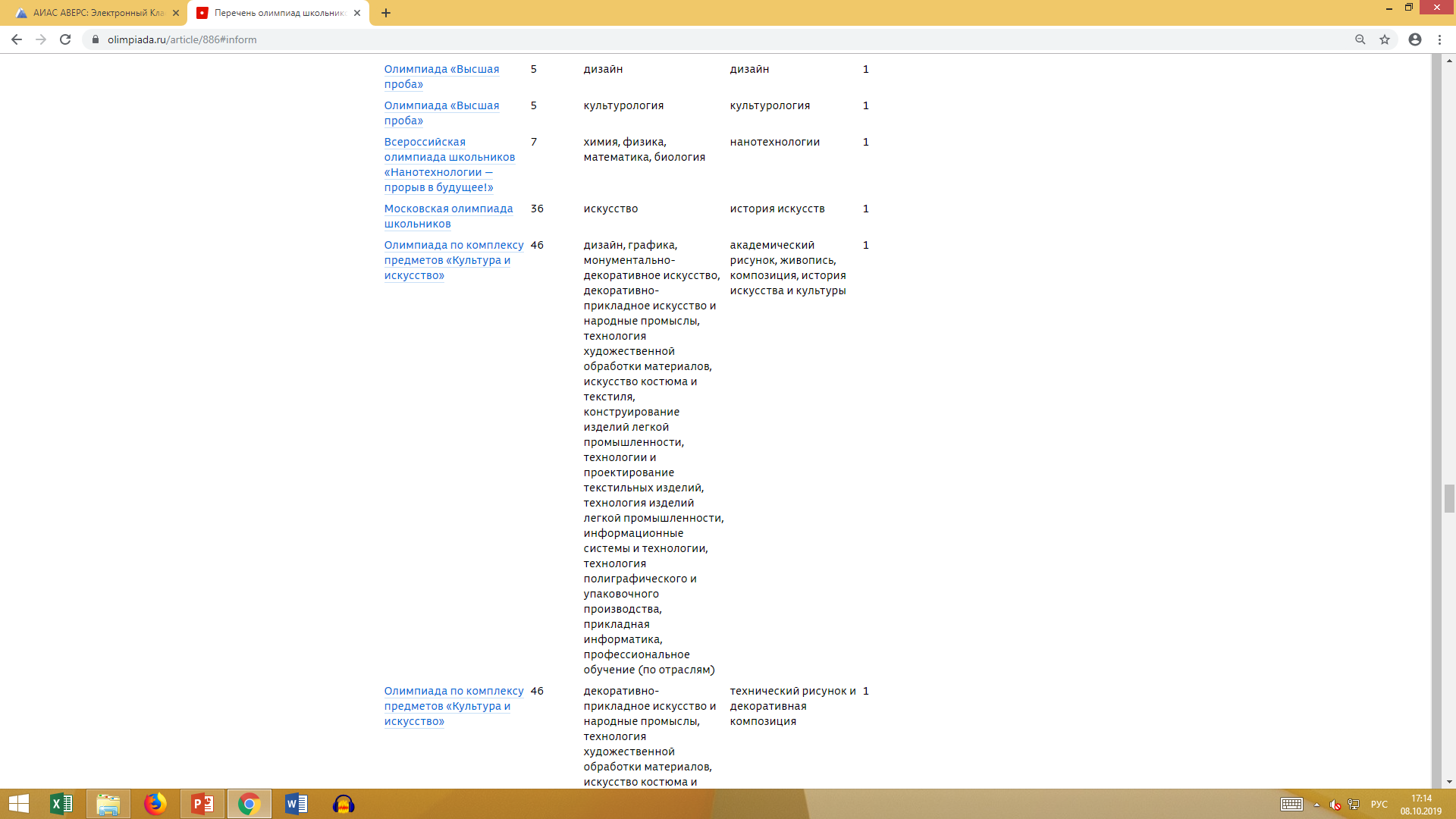 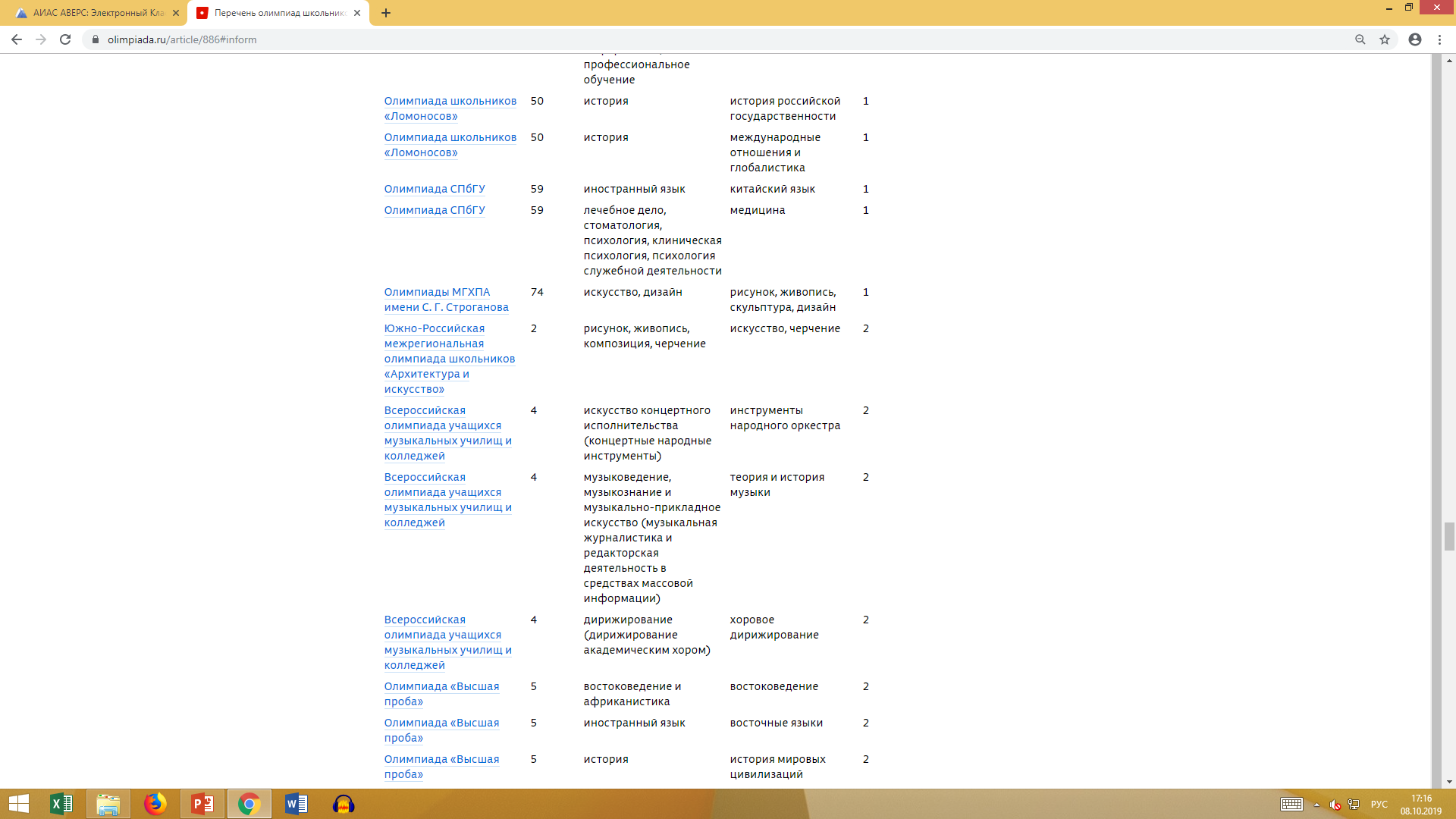 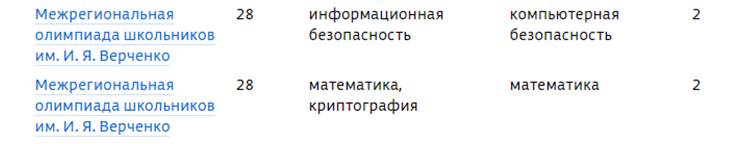 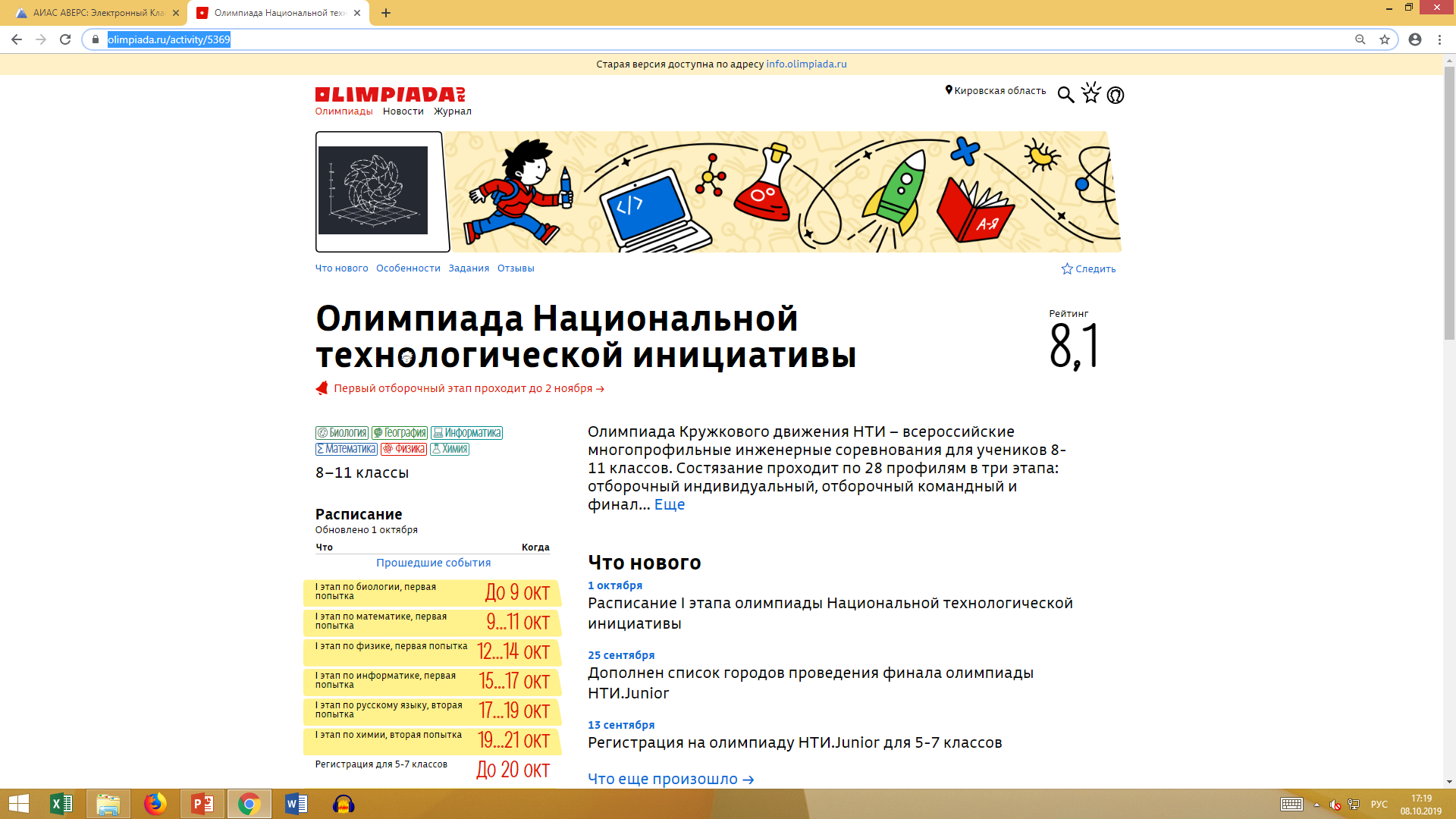 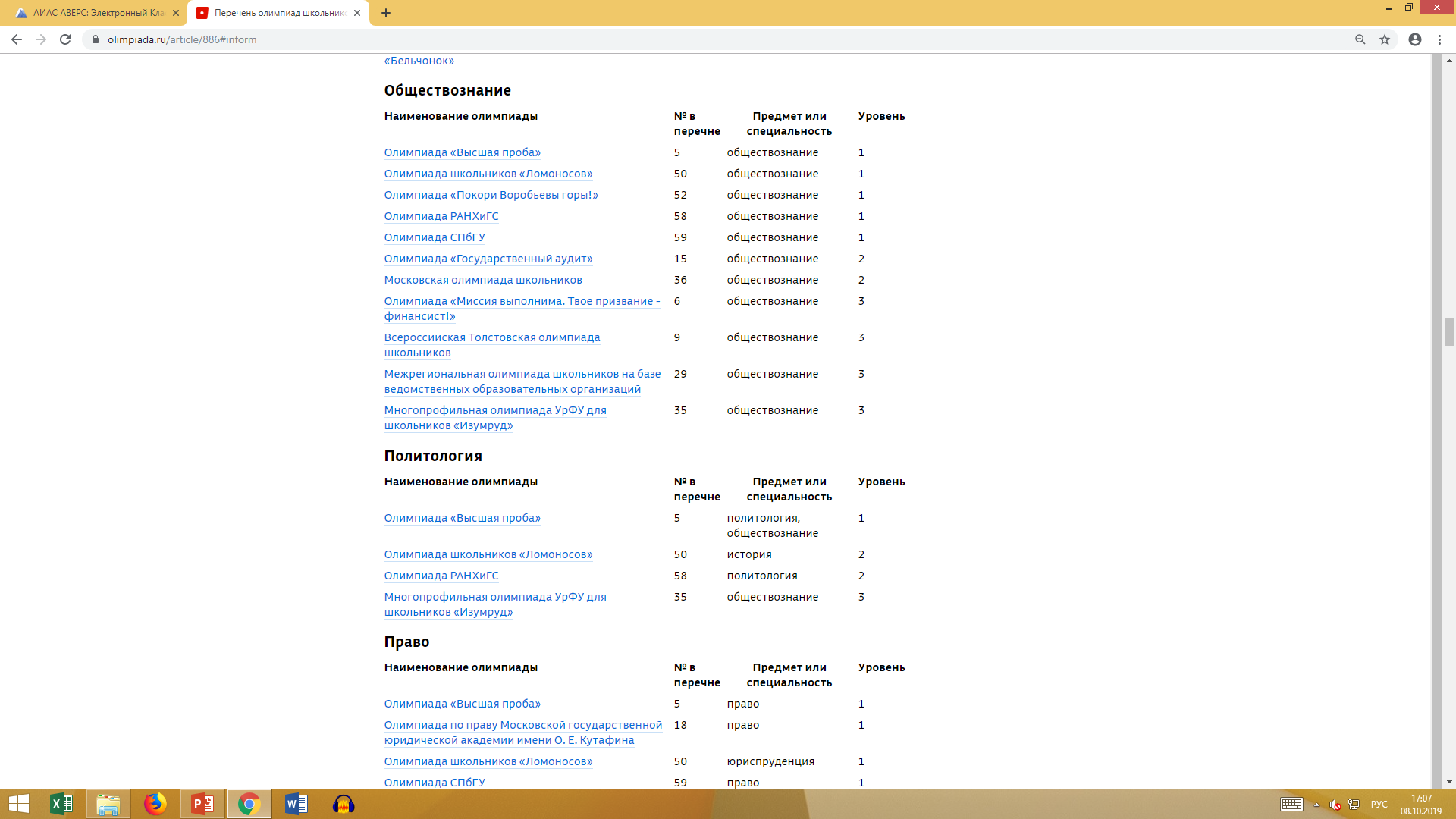 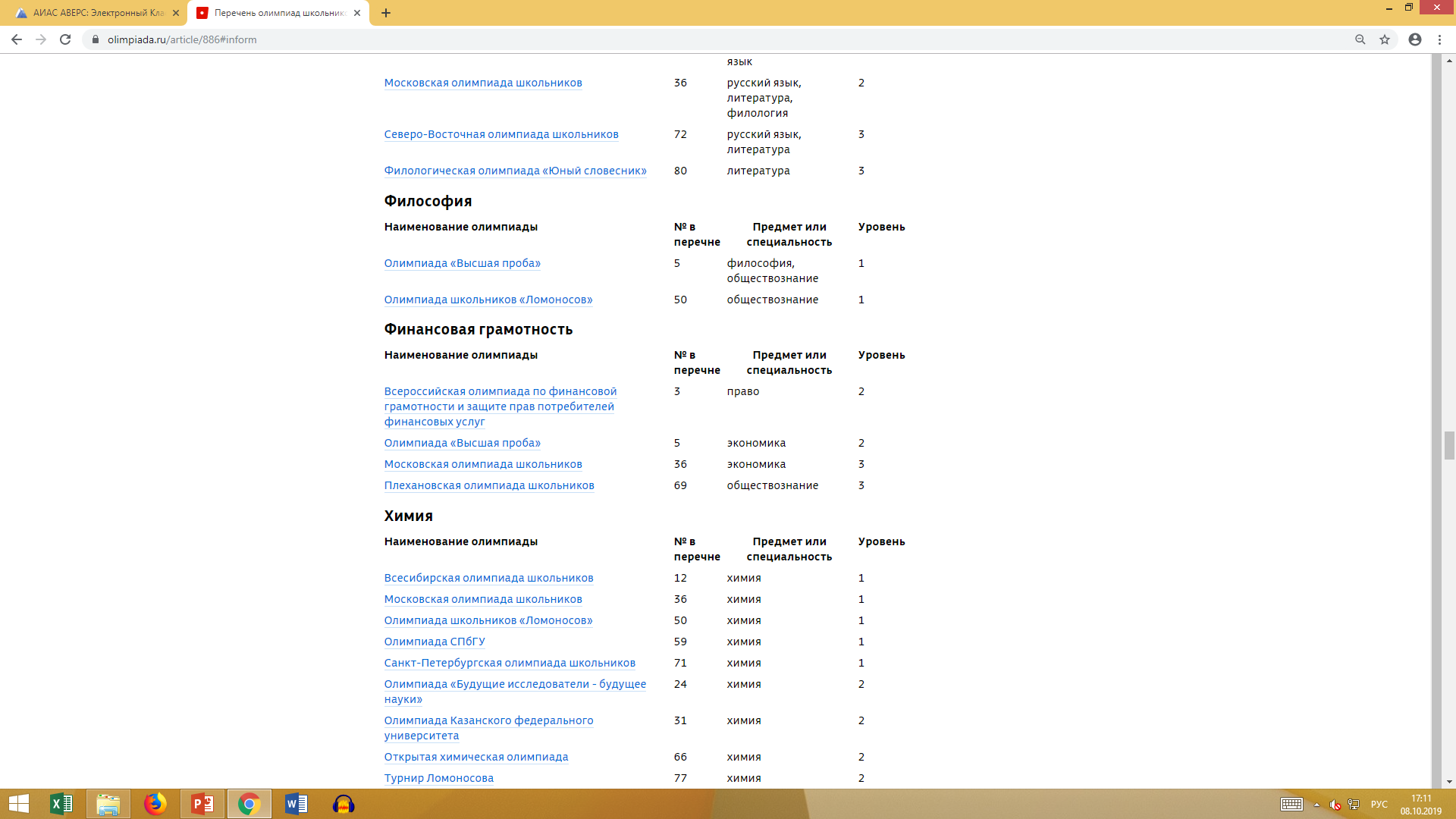 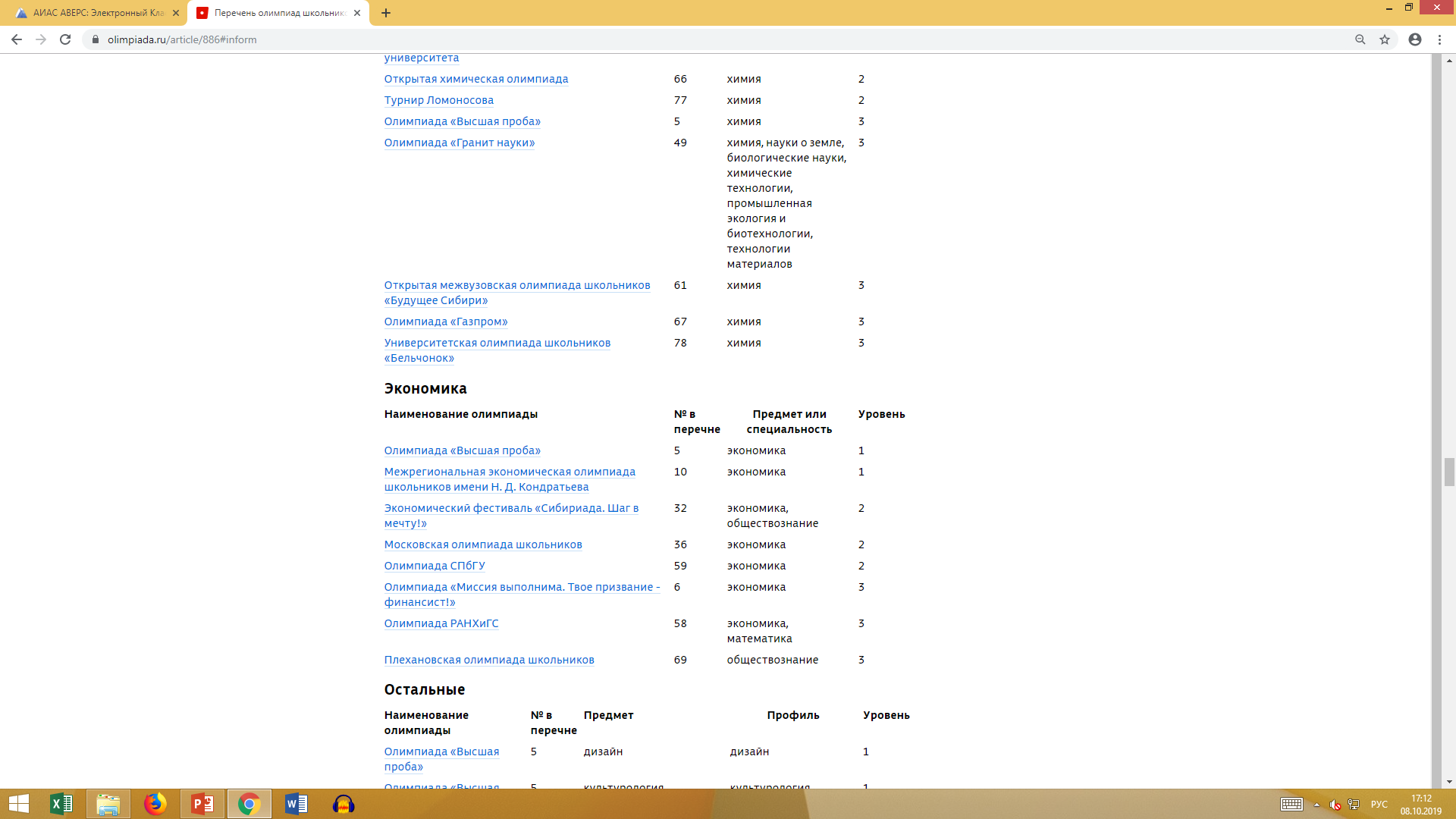 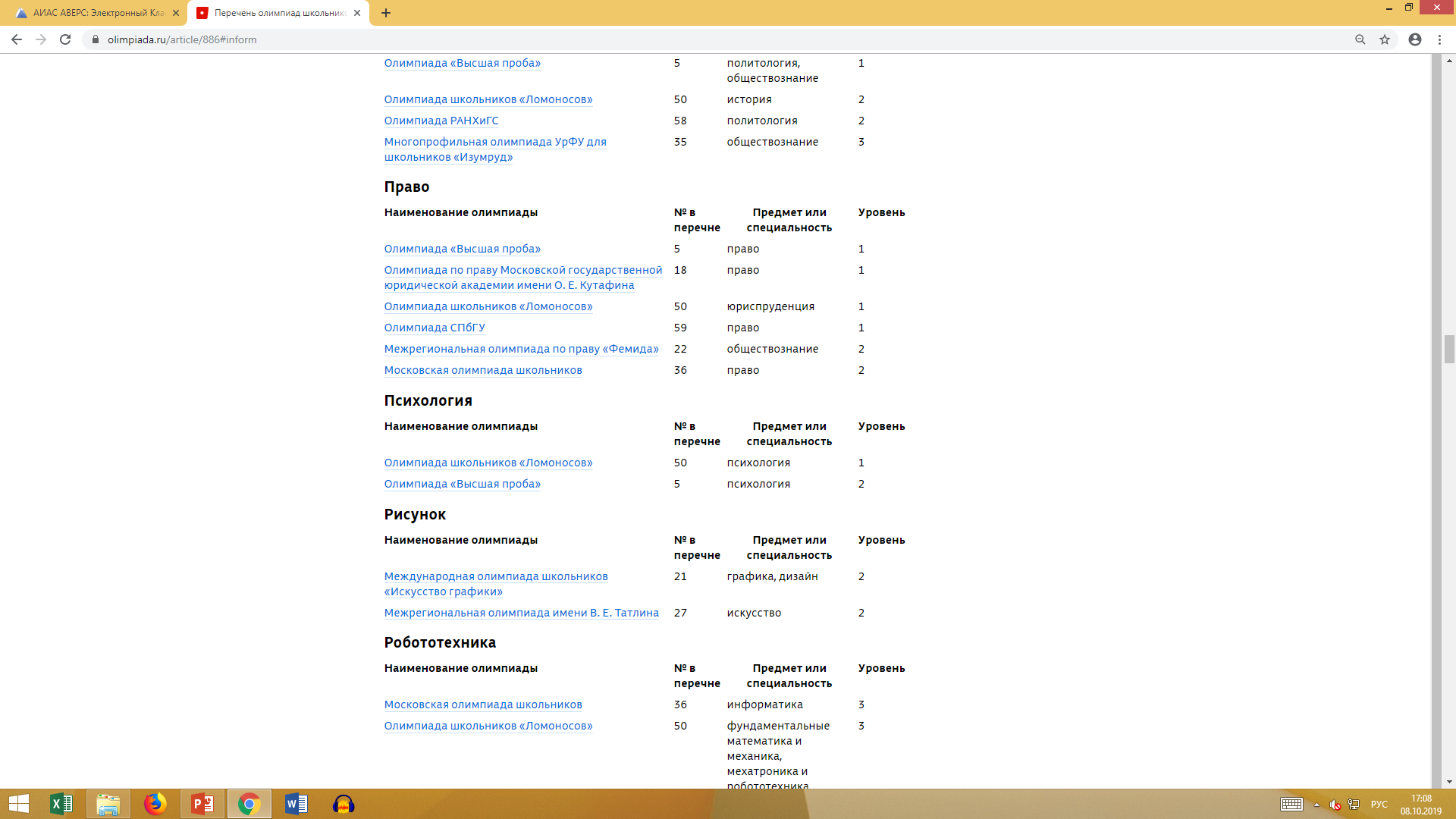 1 уровень
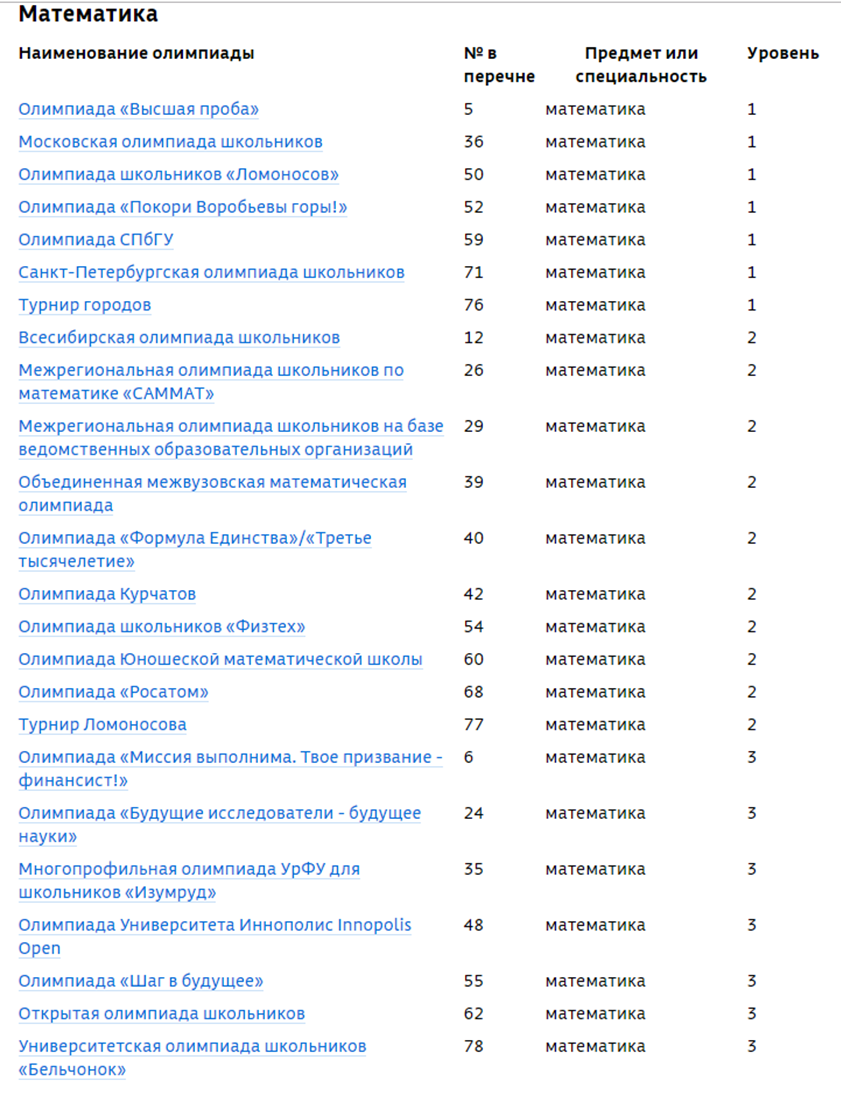 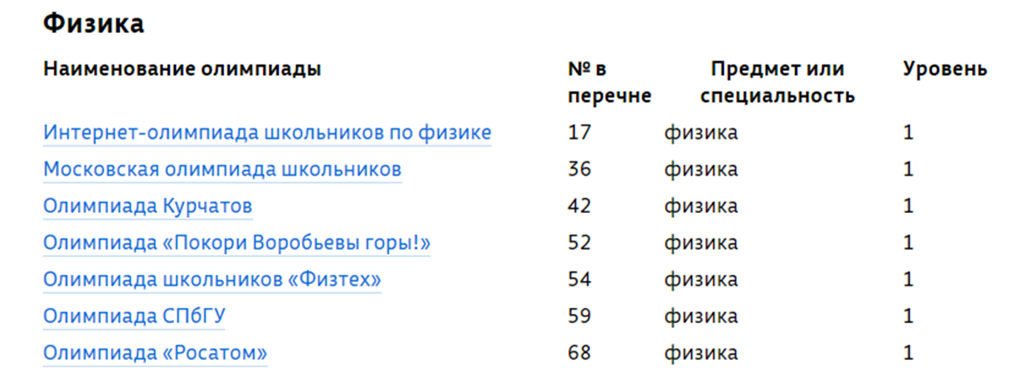 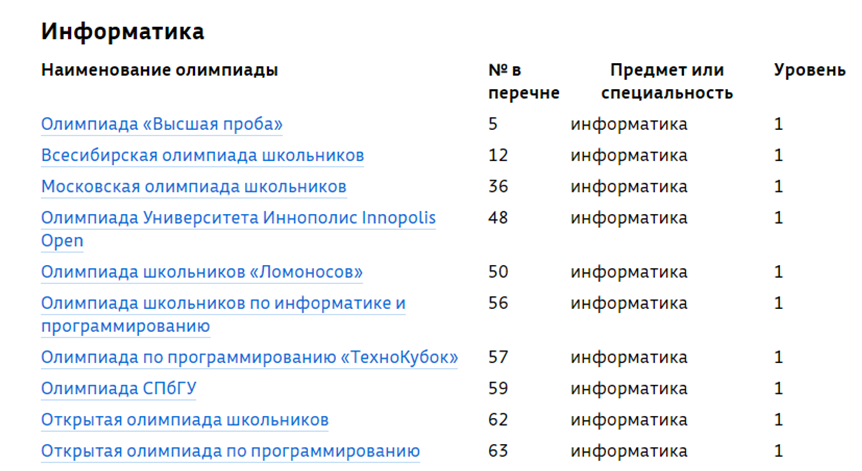 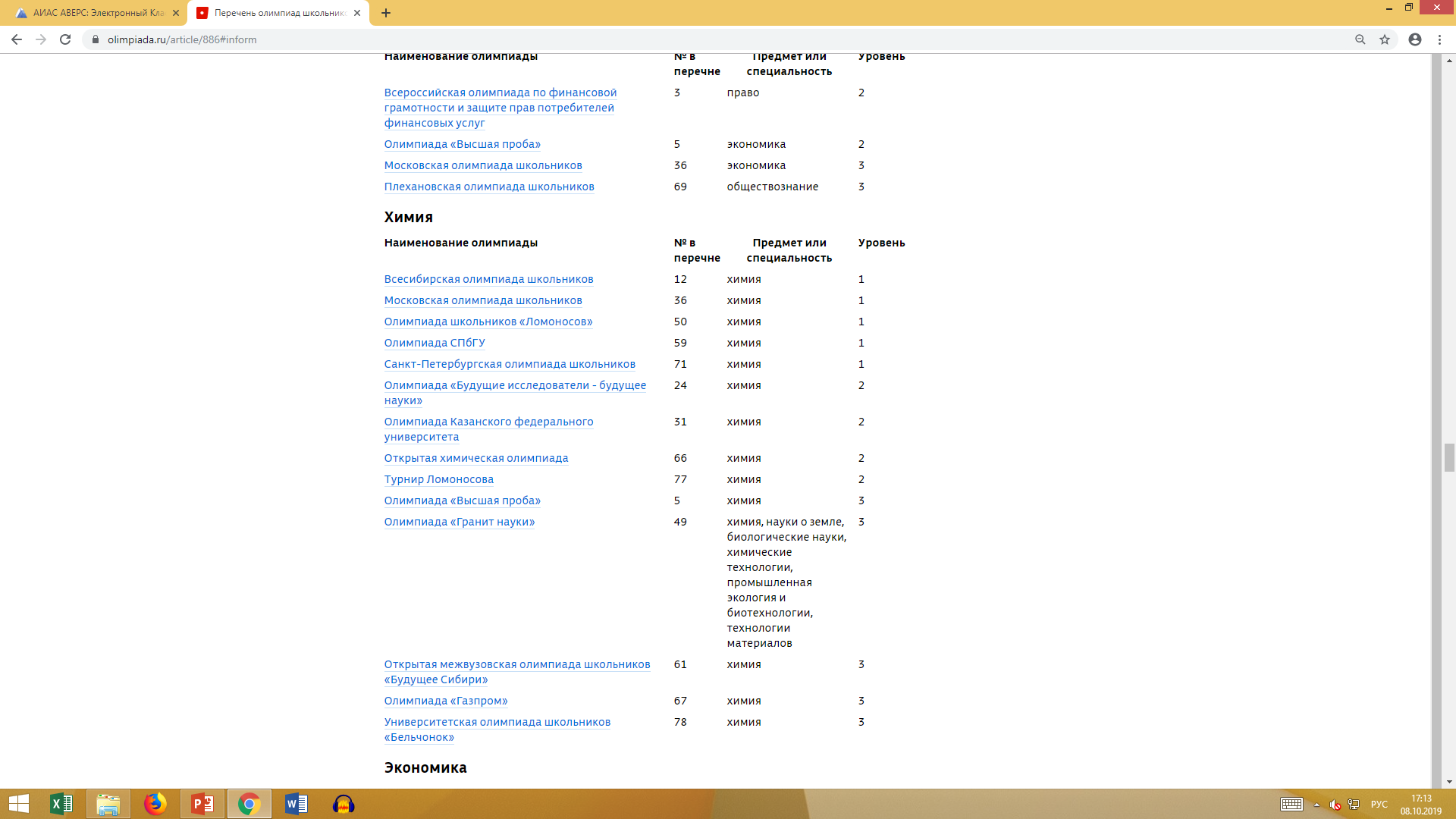 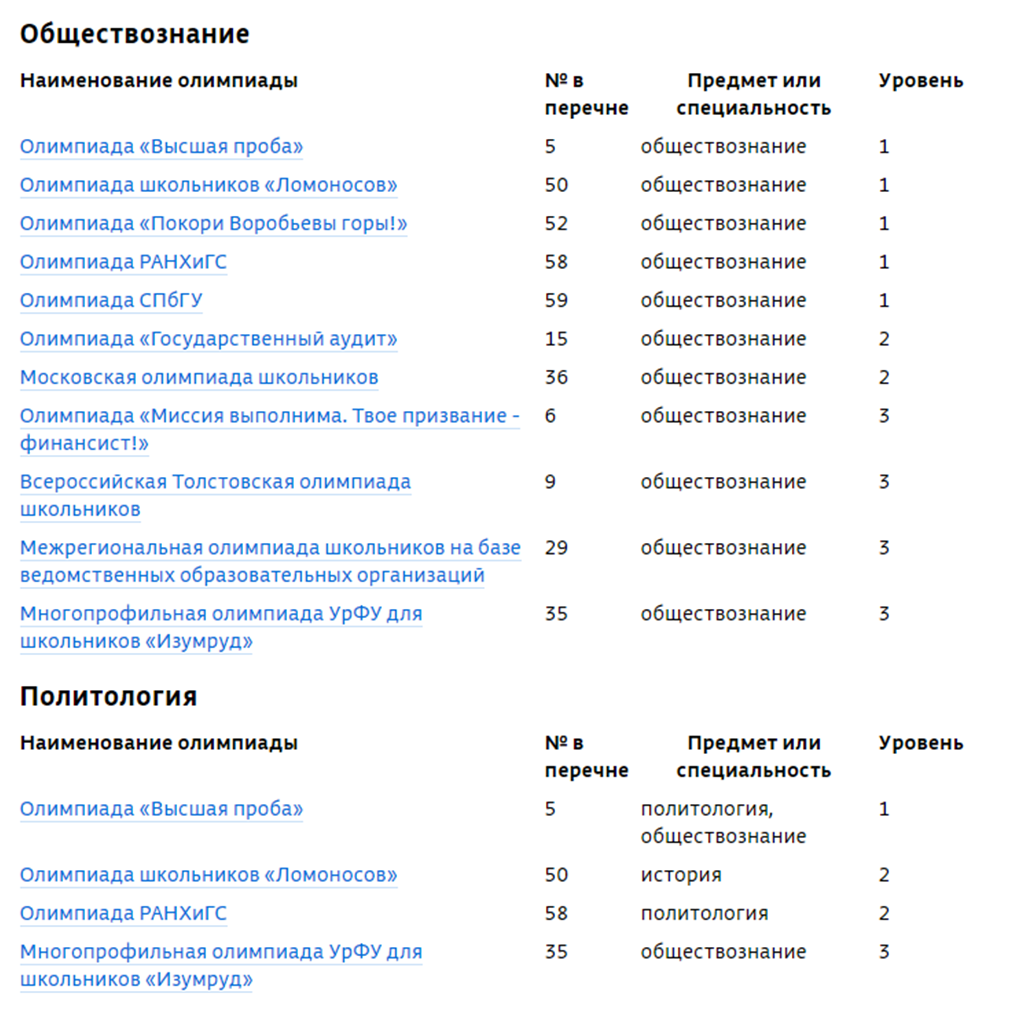